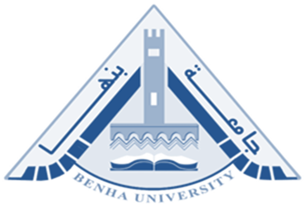 كلية التربية
مقرر بلاغة ( الأسلوبيات ) A413
إعداد: د.محمد عبد الله محمد
قسم اللغة العربية
الفرقة الرابعة
1
بلاغة (الأسلوبيات)               د.محمد عبد الله
الأسلوب 
 
خاصية فردية .. ورؤية فريدة
2
بلاغة (الأسلوبيات)               د.محمد عبد الله
الأسلوبية
إن الأسلوبية رؤية ترفض الإيمان بالأشياء الثابتة أو المكررة.
يسعى المبدع من خلال المفردات البنائية والتكوينية للنص إلى التحليق فى آفاق الإثراء للفعل الجمالى الدال على خصوصية المعالجة النصية للأدوات والمواقف التى تجعل من كل عمل إبداعى صورة متفردة فى العزف على وتر الجماليات النصية.
3
بلاغة (الأسلوبيات)               د.محمد عبد الله
الأسلوبية
وتتحدد ظاهرة التركيب التي لها علاقة تامة بالأسلوب ضمن الأداء، من عدّة منطلقاتٍ ذاتيةٍ خاصةٍ بــــــــ:
مزاجه النفسي
ثقافته
الموضوع المتناول
الكاتب
4
بلاغة (الأسلوبيات)               د.محمد عبد الله
الأسلوبية
إن العمل الأدبى – فيما يبدو- ليس بسيطًا.
إنه يستمد من الحياة، ولكنه ليس مجرد معنى للحياة أو فكرة عنها نتعلمها كما نتعلم الأشياء الأخرى أو كما نتعلم ذلك من الفلسفة مثلاً.
إنه طاقة هائلة تشع ألوانًا من الإشاعات على مر الزمن، فلا يخبو لمعانها حتى يتجدد مع الإنسانية المتجددة الدائبة التجدد.
5
بلاغة (الأسلوبيات)               د.محمد عبد الله
العمل الأدبي
فالأدب كائن حى متجدد الحرارة، وله كيانه وشخصيته.
العمل الأدبي شخصية، ولكنها شخصية جبارة، إنها شخصية قد كسبت قوتها من آلاف التفاعلات التى مرت بها فى حياتها الطويلة.
إنها شخصية مرنة لا تقف منك موقف عناد، ولا تصر على شيء وهى بذلك تمتاز عن الحقائق الصارمة. 
فمن أراد من العمل الأدبى صورة جامدة من الألفاظ فإنه واجد هذه الصورة، ومن أراد شخصية حية نابضة فإنه واجد هذه الشخصية.
6
بلاغة (الأسلوبيات)               د.محمد عبد الله
يقول "أمل دنقل":
الناس هنا– في المدن الكبرى– ساعات 
لا تتخلف
لا تتوقف
لا تتصرف
7
بلاغة (الأسلوبيات)               د.محمد عبد الله
فالشاعر يؤلف على نحو فريد غير مألوف بين الناس والساعات فليس ثمة تشابه شكلي (خارجي) بينهما، ولكنه الأثر النفسي (الشعوري) الذي يجمع بين العناصر المتباعدة والمتناقضة في الواقع الخارجي فتبدو– بعد إدراك العلاقة الخفية بينها– منسجمة ومتناغمة داخل حدود الصورة، لقد تحول الناس في المدن الكبرى بسبب افتقادهم لدفء الروابط الإنسانية والعاطفية وتحكم الماديات في واقعهم إلي ساعات (آلات جامدة) تؤدي دورها في تسير مجتمع المدينة وانضباطه في حركــة (حياة) روتينية لا تتوقف ولا تتخلف، ولا يمكن تغيير نمطها الآلي (المادي) الذي لا وجود فيه للحس والشعور والعواطف، وقد تمكن الشاعر من خلال حذف أداة التشبيه ومجيء المشبه به "خبرًا" للمشبه (الناس ساعات)، من زيادة الترابط والتداخل بين الطرفين حتى ليظن المتلقي أنهما أصبحا شيئًا واحدًا لا ينفصل.
8
بلاغة (الأسلوبيات)               د.محمد عبد الله
التدريبات
س: ضع علامة صح أمام العبارة الصحيحة أو خطأ أمام العبارة الخاطئة :
1- الأدب كائن حى متجدد الحرارة، وله كيانه وشخصيته.                          (......)
2- ليس هناك فرقًا بين من يتذوق الأدب روحًا، ومن يتذوقه صورة جامدة.          (......) 
3- يكتسب النص الشعري تعامله الخاص مع اللغة عندما تتحطم قواعد الربط بين العناصر اللغوية.                                                                               (......)
4- تؤمن الأسلوبية بالأشياء الثابتة أو المكررة.                                      (......)
9
بلاغة (الأسلوبيات)               د.محمد عبد الله